Cost of capital:
Meaning
The simple terms, cost of capital is the annual payment payable by the company on the long term securities issued during the capital obtained.
The cost of capital will be in the form of dividend on shares and interest on debenture.
Definition:
According to Jhon J. Hampton defined it as, “the rate of return the firm requires from investment in order to increase the value of the firm in the market place”
As per this definition the rate of return needed to be maintain on the market price of the equity share. 
In otherwards, it is the return the market is expecting on its investment made in the capital of the company.
Components of cost of Capital:
Cost of Equity.
Cost of Preference shares.
 Cost of debenture
A. Cost of Equity:
It is the annual cost payable by the company, on its equity shares in the form of dividend.
There are 2 methods for computing the cost of equity.
Dividend yield method.
Dividend growth method.
1. Dividend yield method:
Under this method, the cost of equity is computed on the basis of dividend earn per equity shares.

       



Ke = Cost of equity.
D = Dividend per share
P = market price
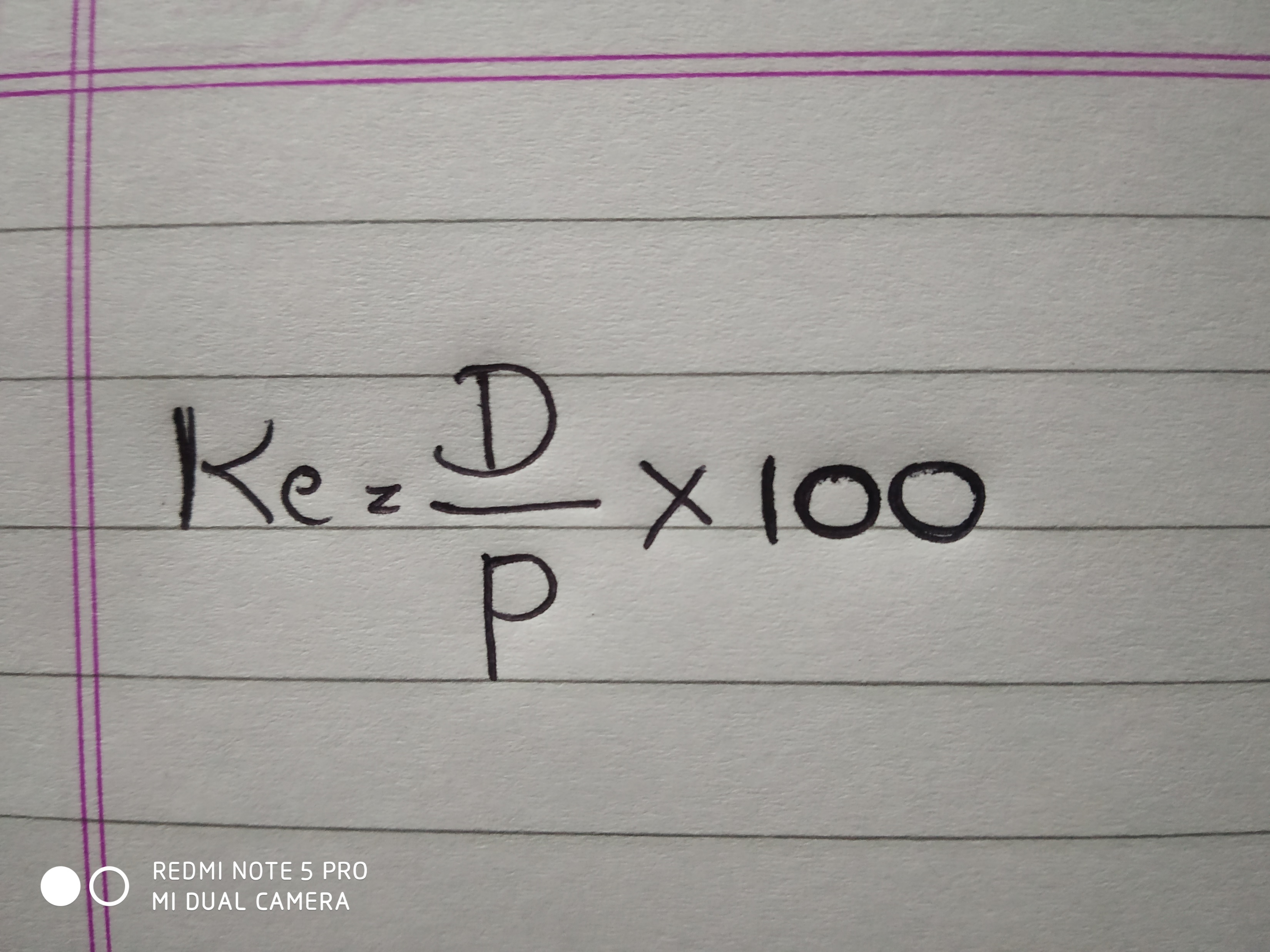 Note:
In certain situation the equity share will not carry any market price. That means, specially when the shares are issued on initial public offer (IPO). When the shares will not carry any market price. In such situation value of ‘P’ is calculated as below;
P=Net proceeding
	number of equity shares

Net proceeding = Total proceeding – expenses